Year 6 Knowledge Mat: Christianity – resurrection
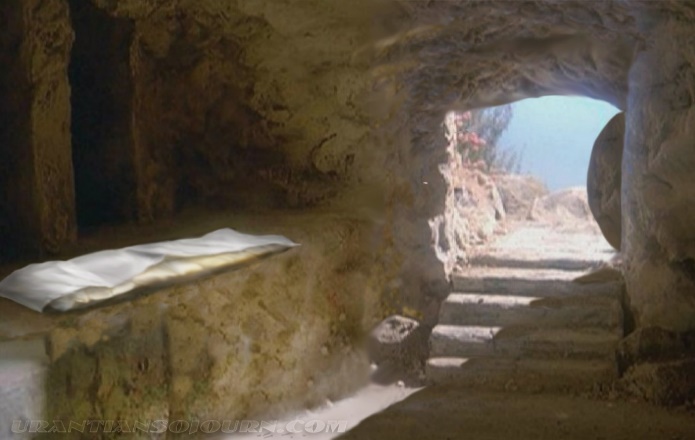 Christians believe Jesus willingly gave up his own life in order to take on the punishment for all sin, for all people. Because of sin, people need to be saved and Jesus brings salvation. 

This belief gives Christians hope for life with God, starting now and continuing in a new life (heaven).
Many Christians say that a belief in the resurrection of Jesus, and therefore that death is not the end, leads to hope. 

Jesus’ resurrection means that Christians have hope of a life after death.
The Gospels present a number of eye-witnesses to the resurrection.
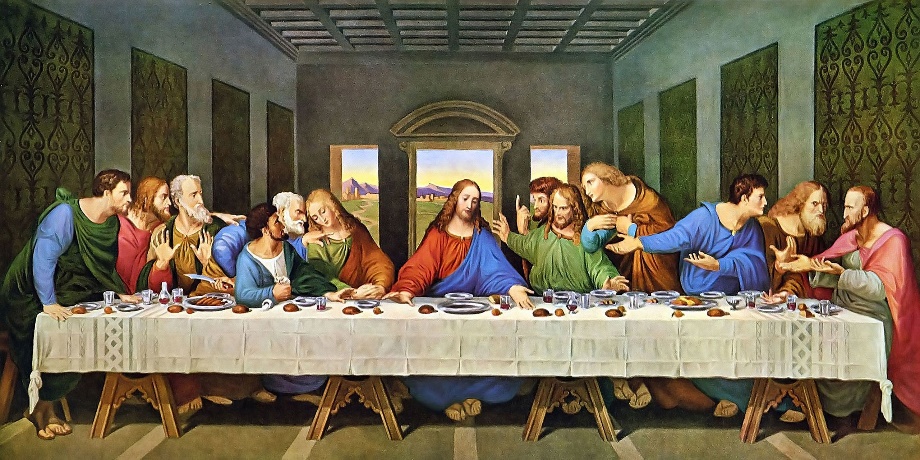 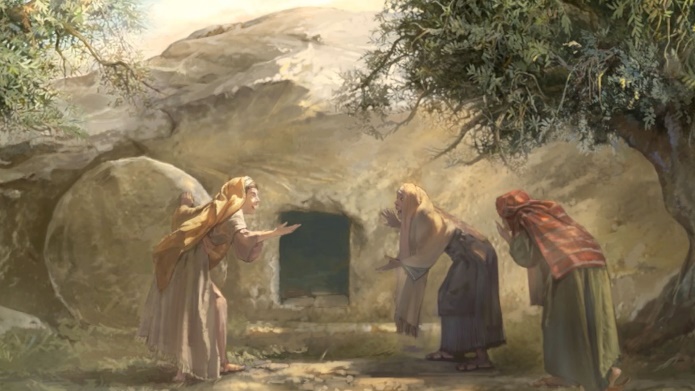 Representation of the Last Supper